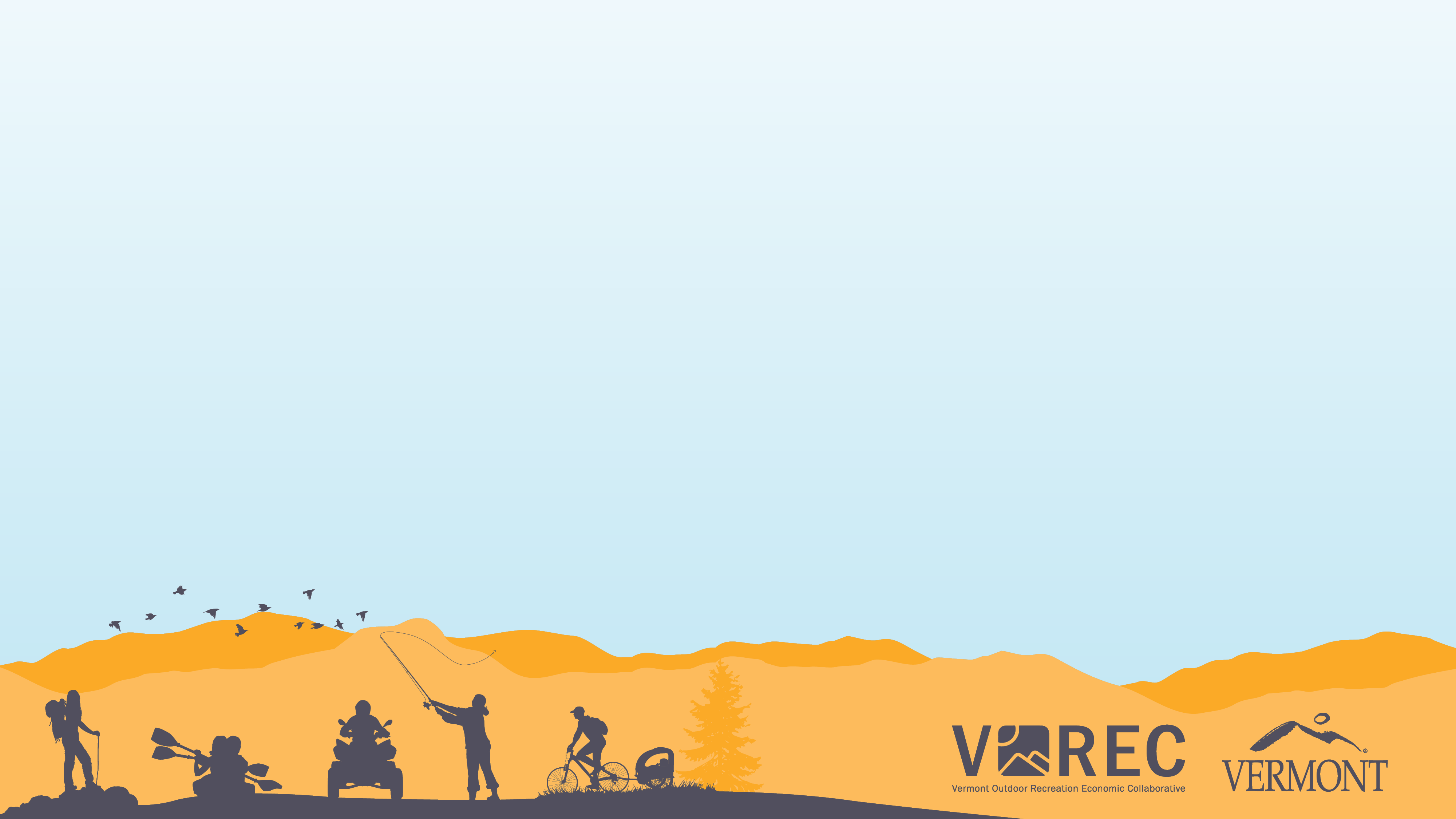 Vermont Outdoor Recreation Economic Collaborative
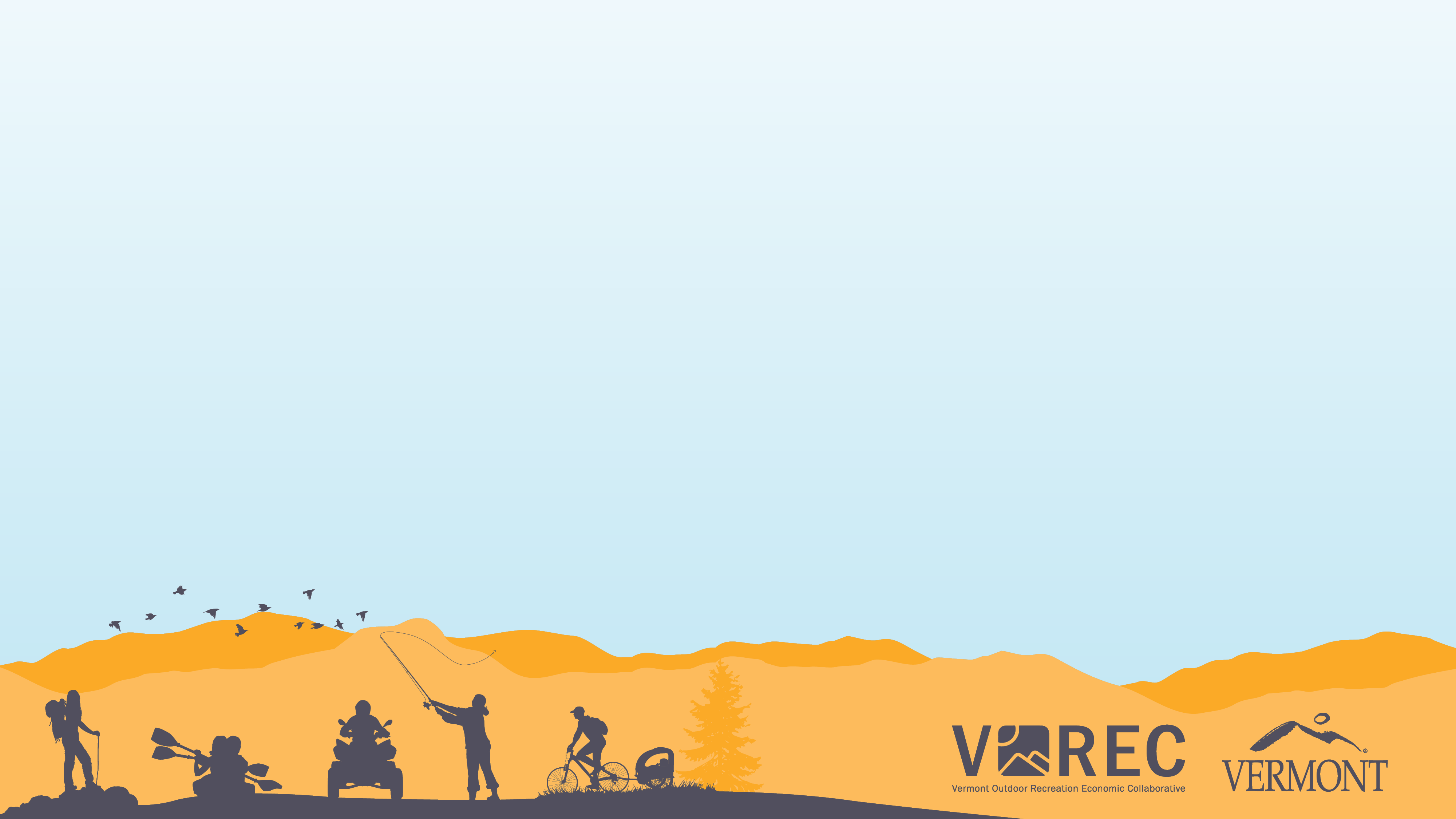 VOREC Executive Order
Leveraging Vermont’s Outdoor Recreation Assets to Stimulate and Improve Economic Outcomes
“These assets must be wisely managed and strengthened, not only so we can grow the economic development potential of this sector, but also to sustain and enhance the value of the Vermont brand, the experience of visitors to Vermont, and Vermonters’ quality of life.” – Governor Phil Scott
Contribute to efforts to market Vermont’s outdoor recreation values and attributes to effectively foster economic growth;
Examine and promote laws, policies and initiatives that encourage outdoor recreation business;
Strengthen stewardship of outdoor recreation resources and the organizations that support them; 
Encourage, incentivize and guide the development of community-oriented outdoor recreation assets, increasing economic impacts.
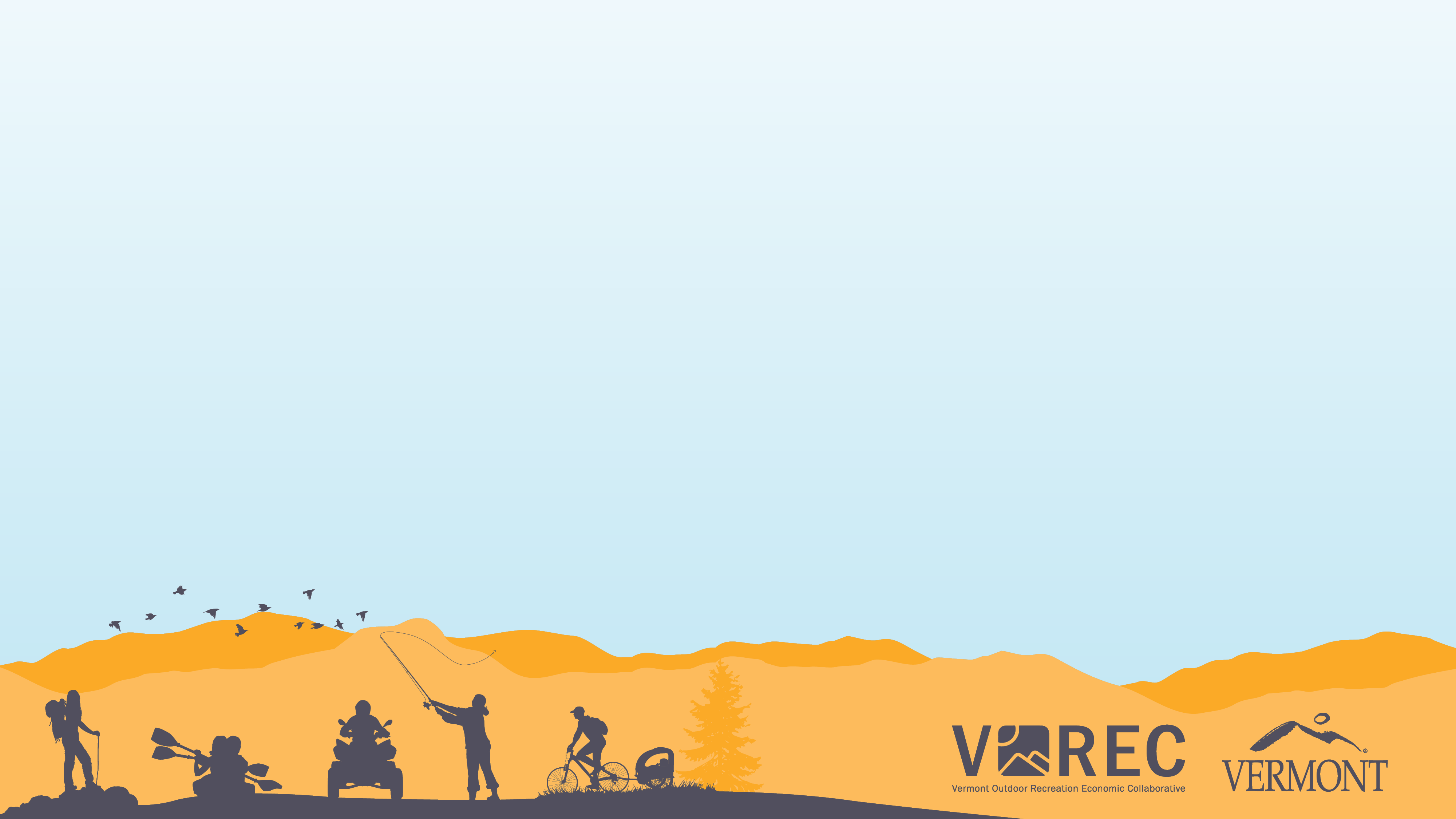 VOREC Progress
Steering Committee Meetings
Grafton Conference with Stakeholders 
Four Primary Objectives
Public Forums 
Online Survey and Input 
Reviewing and Analyzing Feedback 
Recommendations to the Governor
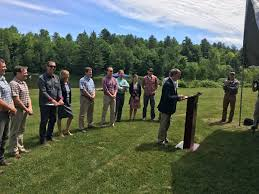 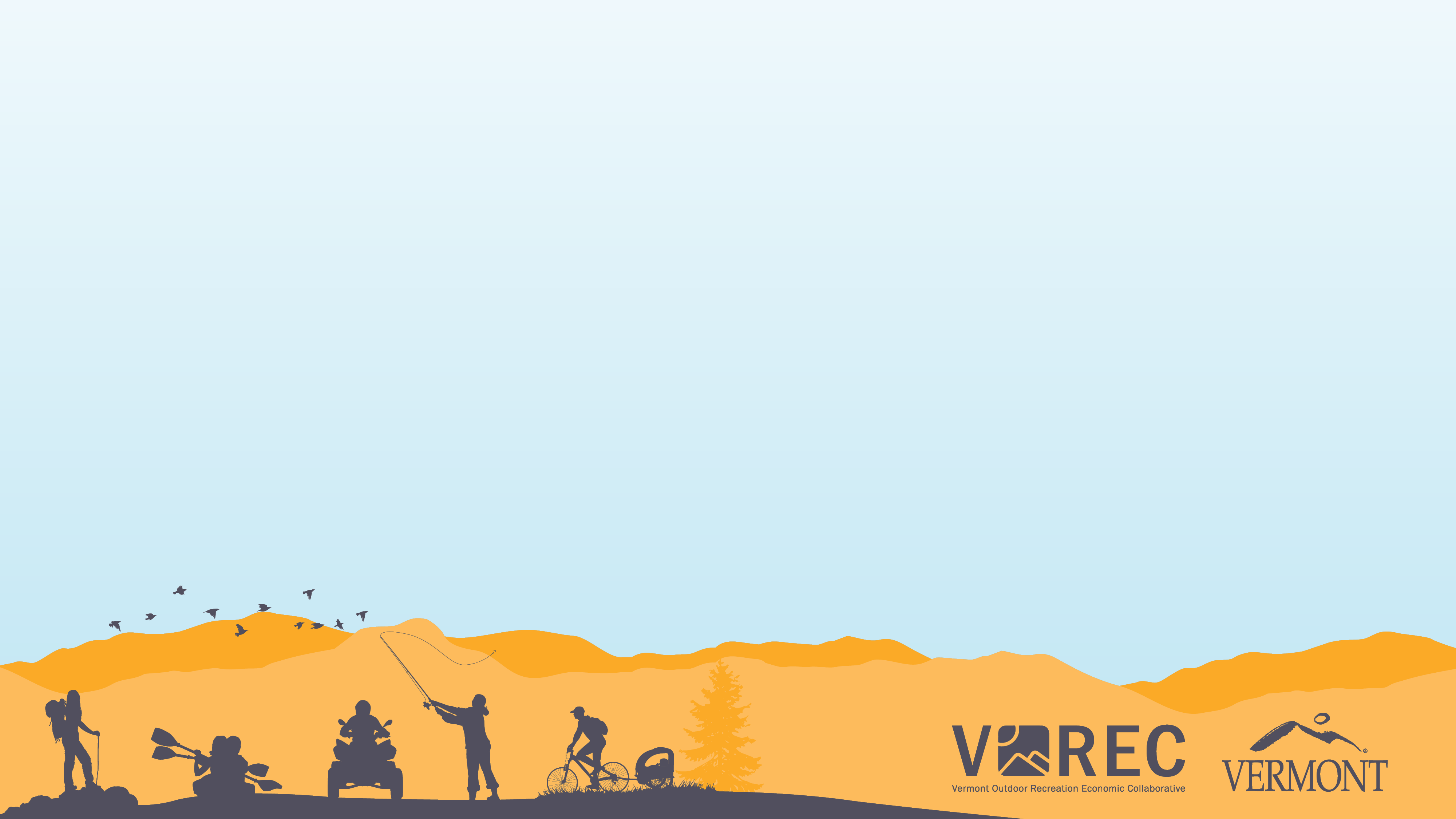 Four Primary Objectives
Promote business opportunities.
Increase participation opportunities.
Strengthen the quality and extent of our recreational resources.
Strengthen the stewardship of our recreational resources.
Economic Impact: ACCD
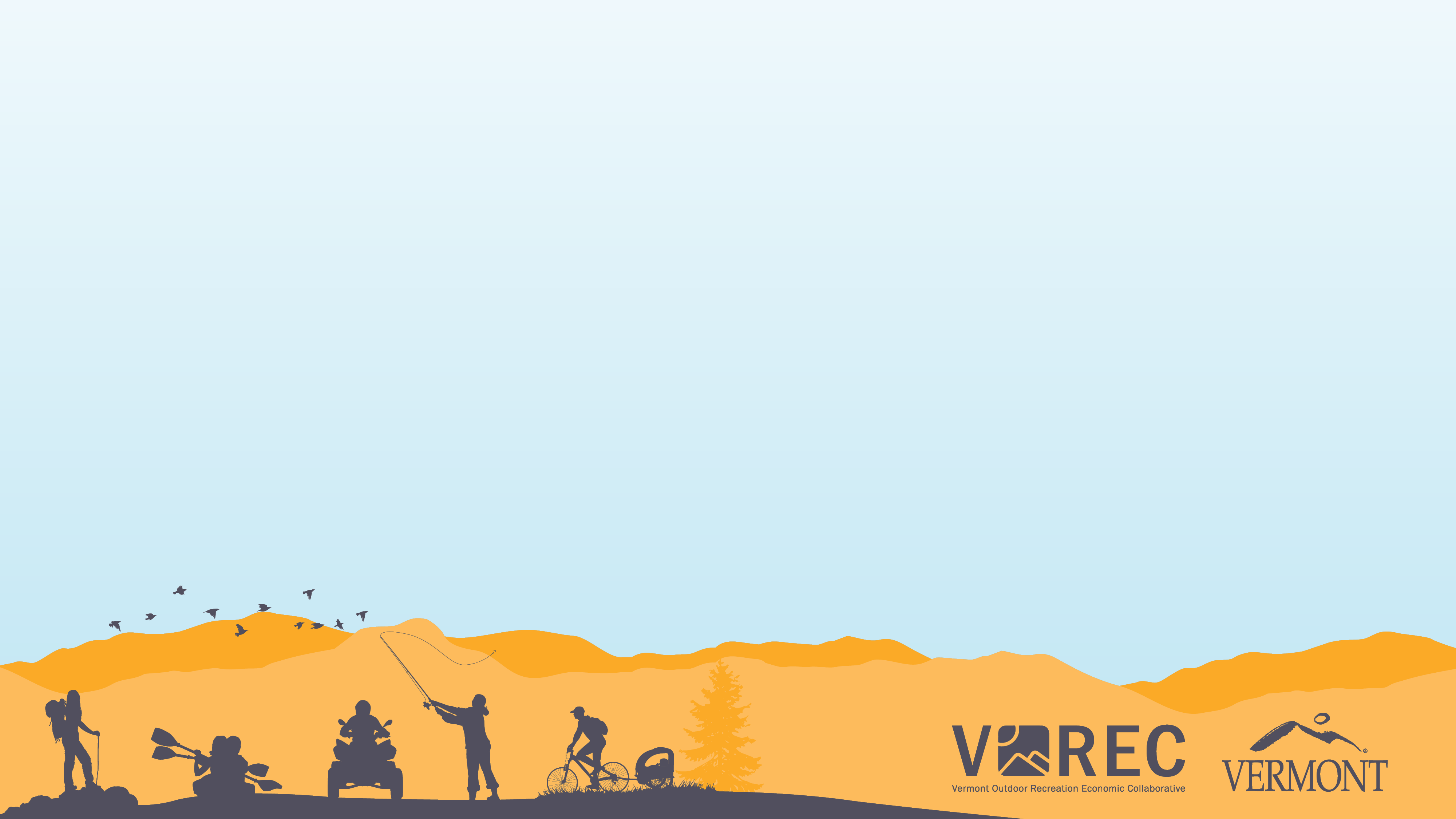 ACCD Benchmark Data: 
$2B economic impactOutdoor rec attracts visitorsOutdoor rec attracts second homeownersOne-third of Vermonters travel instate to recreate
Economic Impact: ACCD
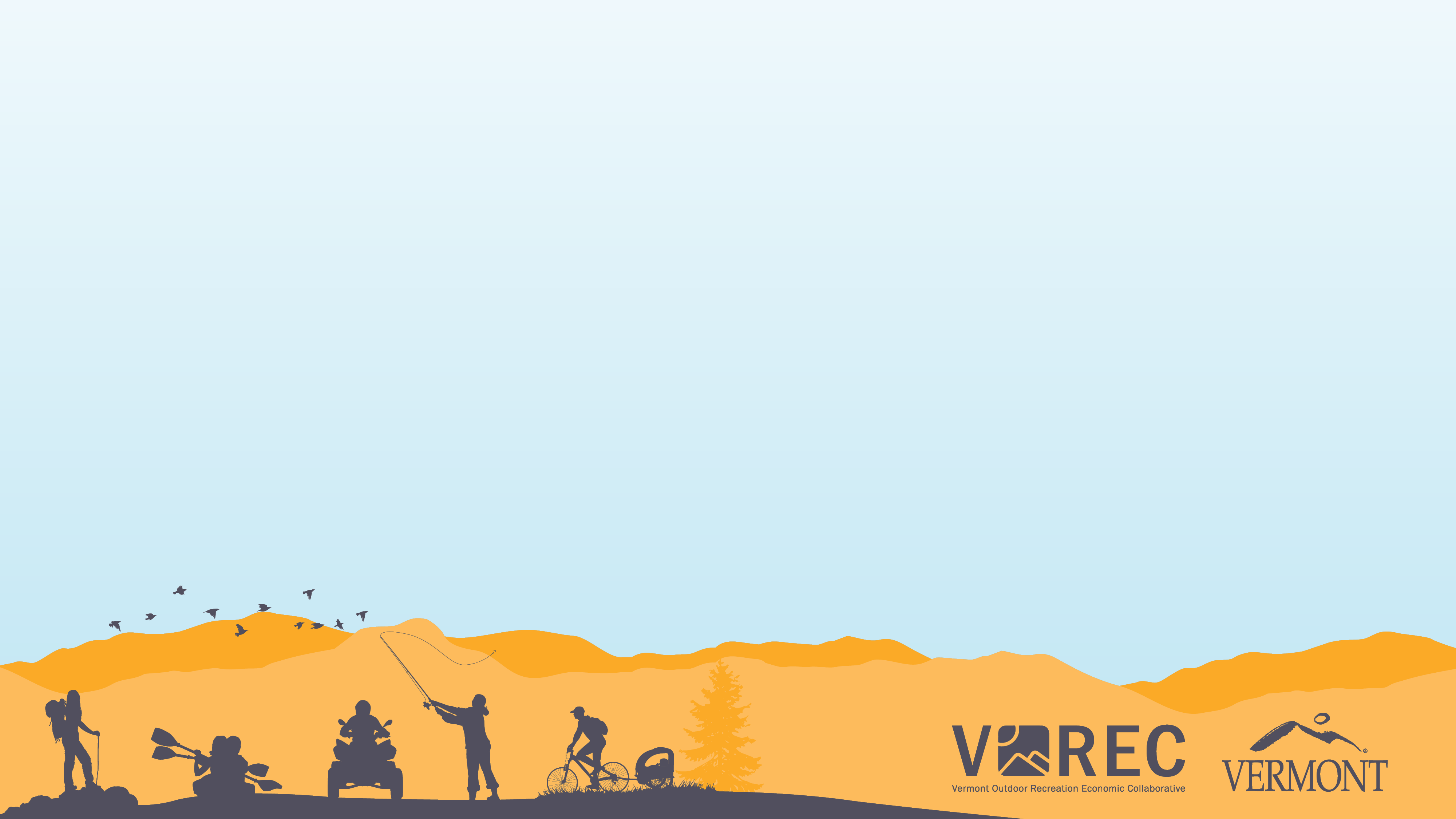 ACCD Benchmark Data: 
$2B economic impactOutdoor rec attracts visitorsOutdoor rec attracts second homeownersOne-third of Vermonters travel instate to recreate
Economic Impact
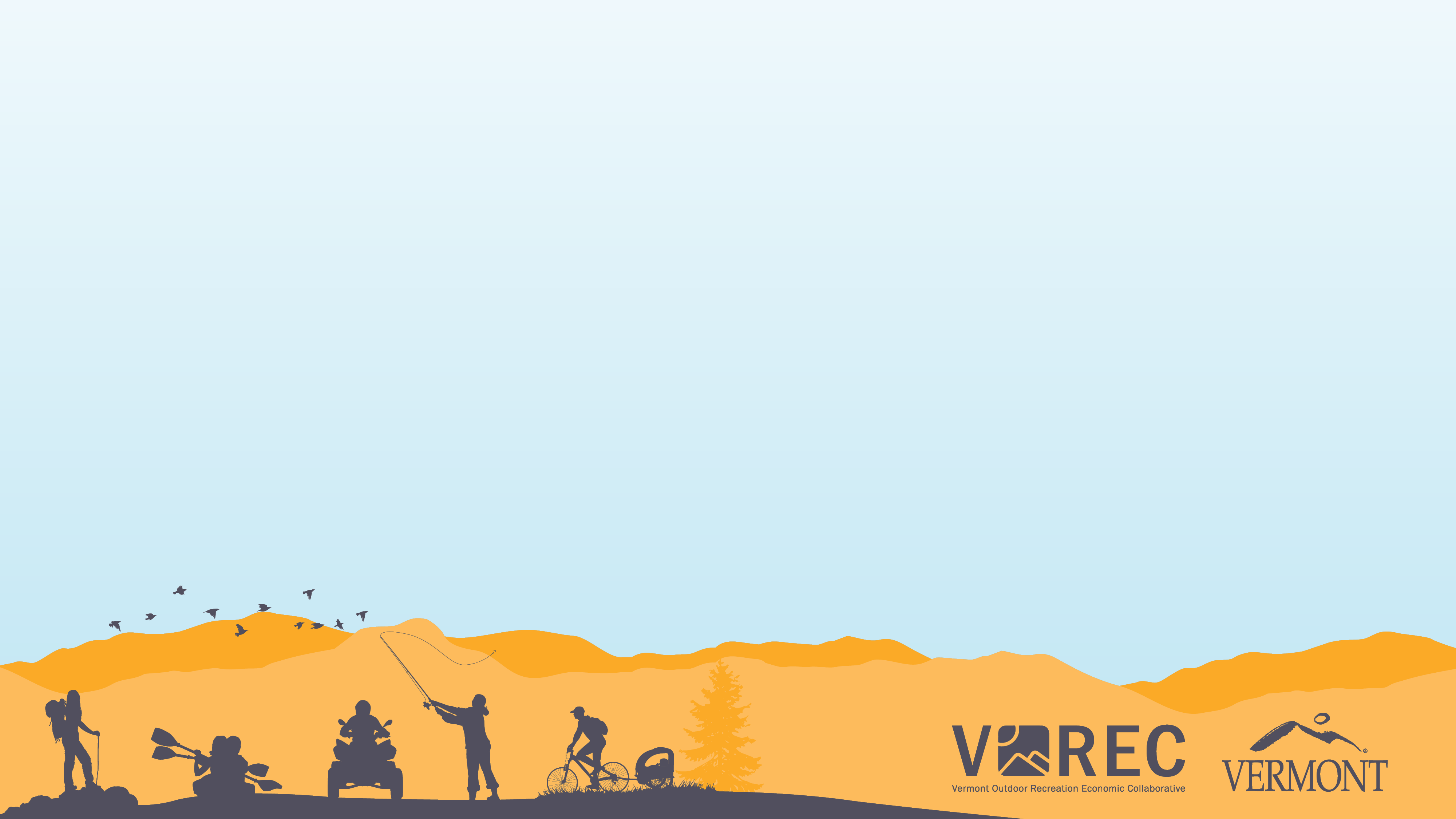 Trails and Greenways Council: 
$30M Economic Impact
$22M Sales
$2M Tax Revenues
410,000 Trail Users
365 Jobs
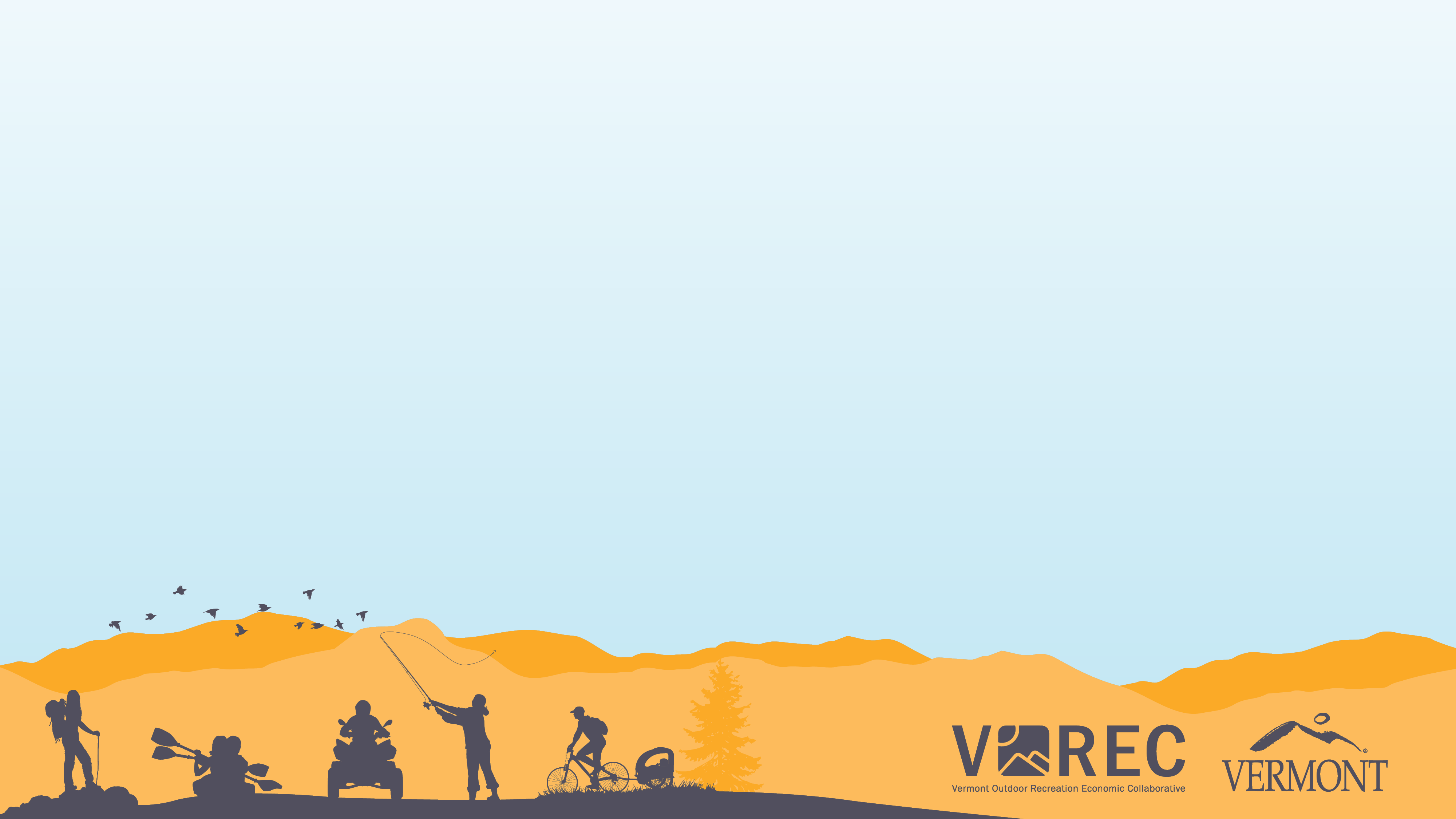 Economic Impact: OIA
$5.5 Billion in Consumer Spending 
72% of Vermonters Participate in Outdoor Recreation 
51,000 Jobs
https://outdoorindustry.org/resource/vermont-outdoor-recreation-economy-report/
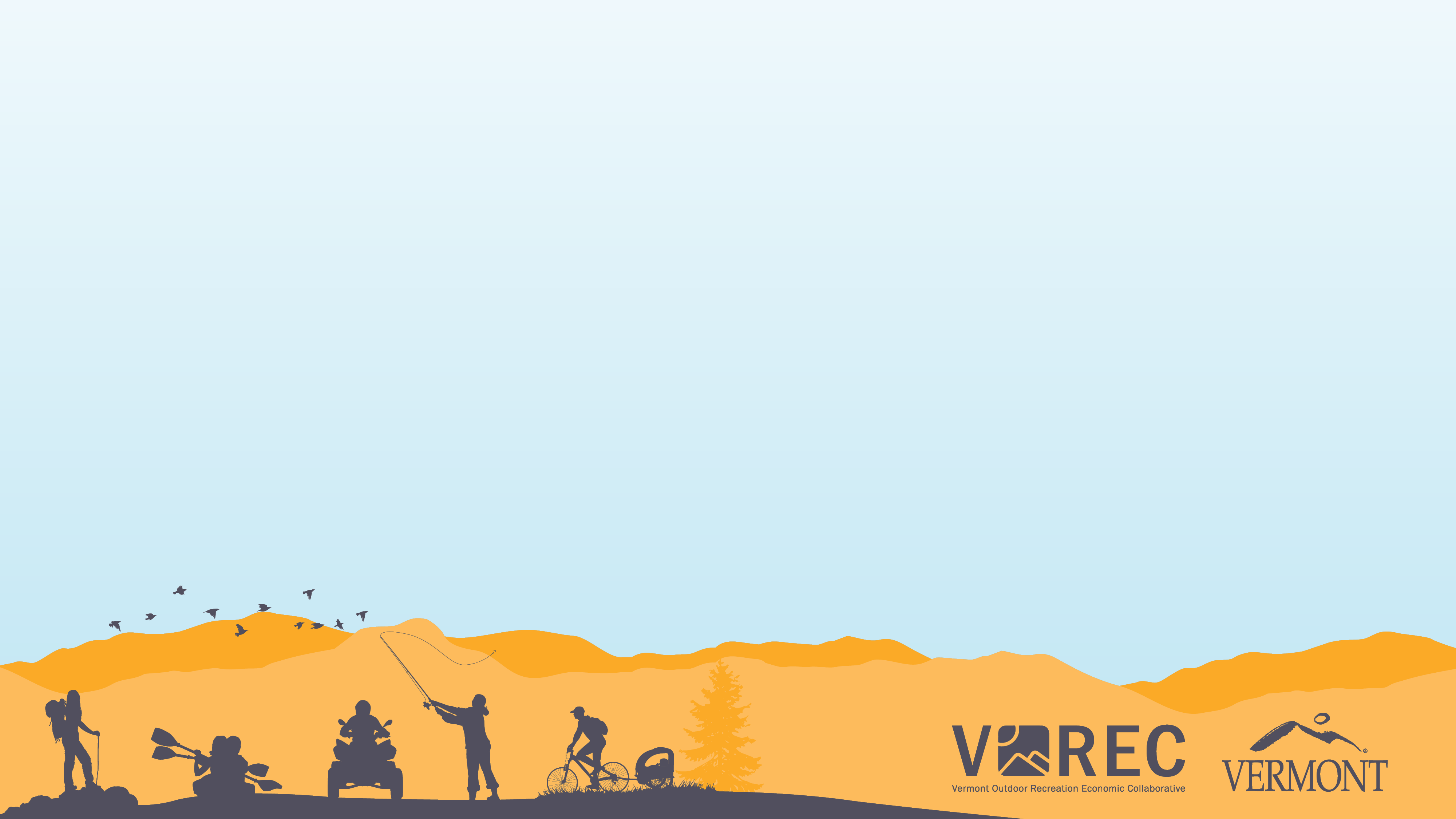 State Resources

FPR: http://fpr.vermont.gov/VOREC

VTDM: https://www.vermontvacation.com/things-to-do/recreation 

Department of Economic Development: Think Vermont
https://youtu.be/7ctOgHg0M2c
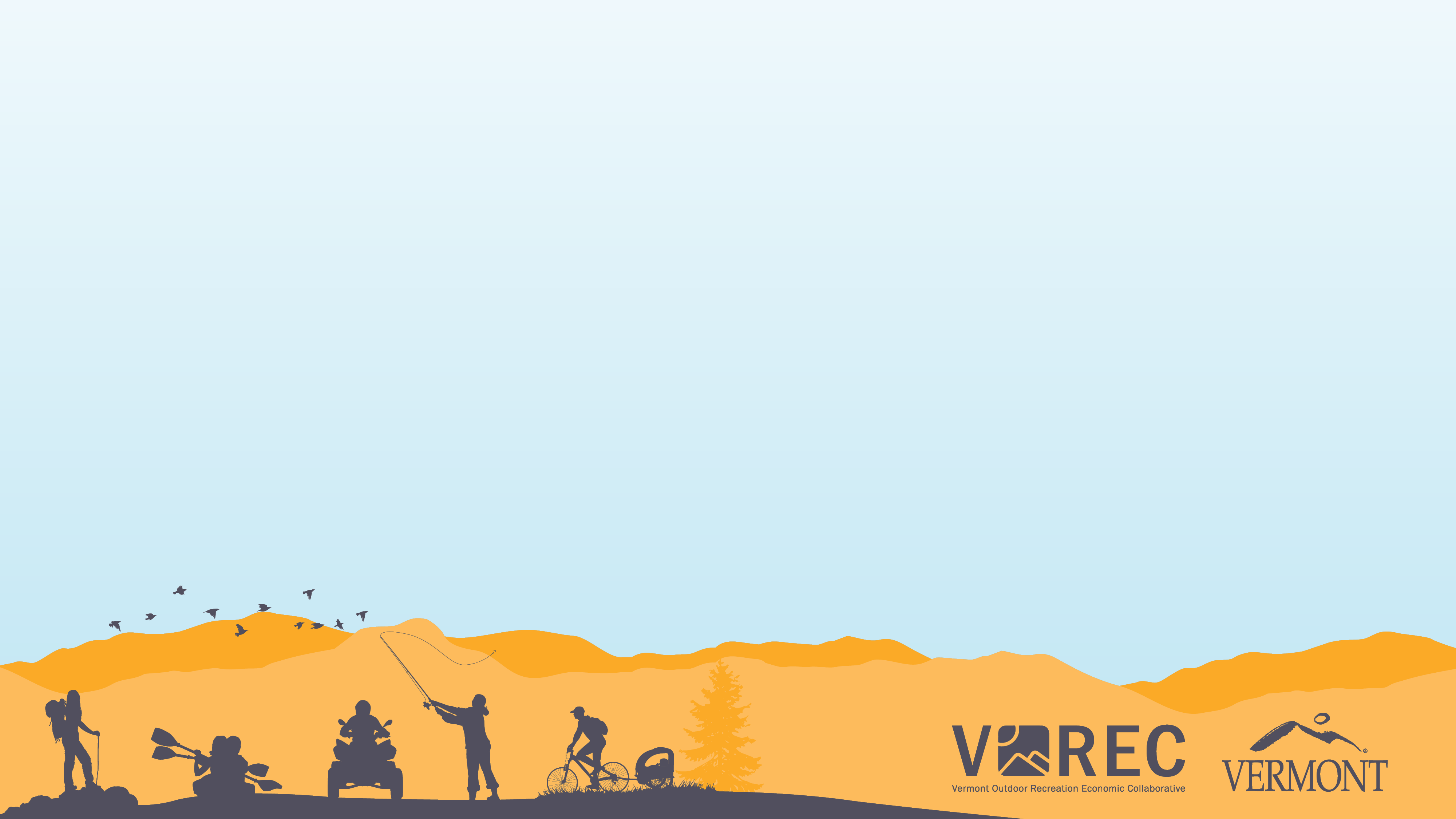 How To Get Involved
Take the Survey: HTTP://FPR.VERMONT.GOV/VOREC
Email Commissioners Snyder or Knight: Michael.Snyder@Vermont.gov Wendy.Knight@Vermont.gov
Form an Outdoor Recreation Committee
Collaborate: Businesses, RPCs, Other Towns, Non-Profits
Contact Your Legislators